PTA/OTA 106Unit 2 Lecture 4
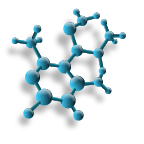 Introduction to the Endocrine System
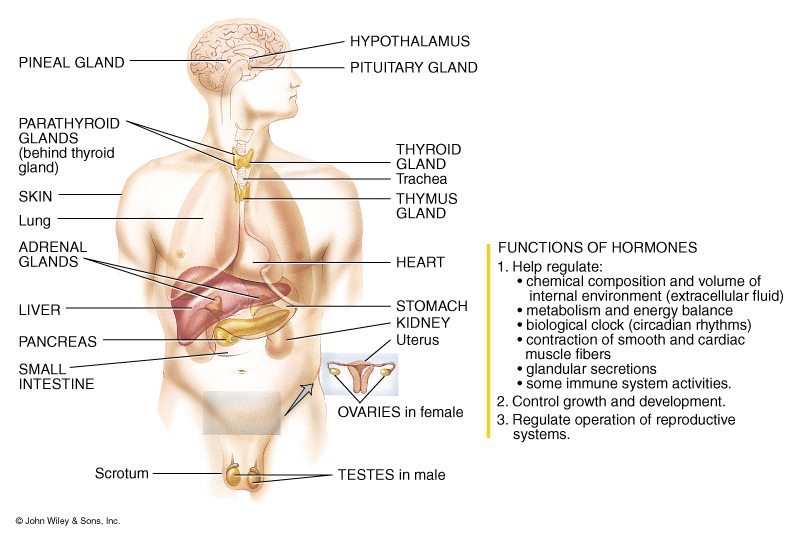 Anterior Pituitary or Adenohypophysis
Corticotrophs
	Adrenocorticotropic hormone (ACTH)

Hypothalamic Control
	Corticotropic releasing hormone (CRH)

Target Tissue
	Adrenal cortex, Zona Fasciculata

Hormone affects:
	control production of glucocorticoids such as cortisol
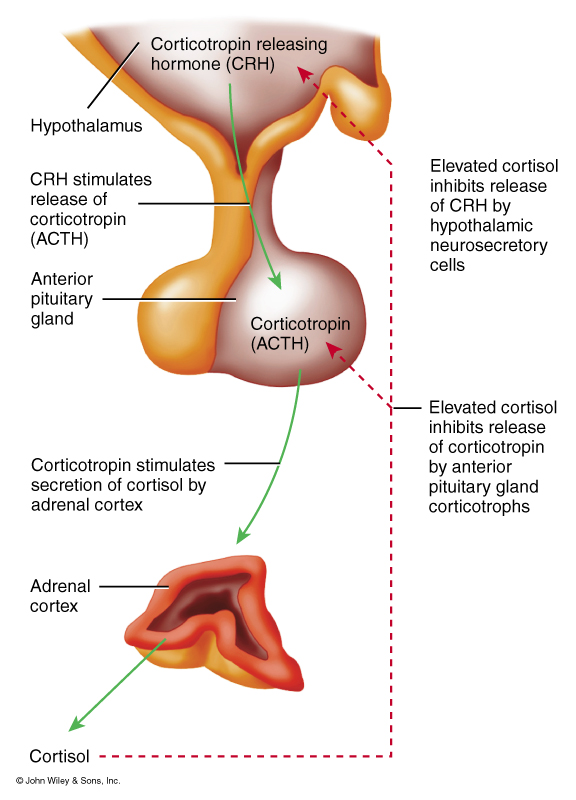 Adrenal Cortex
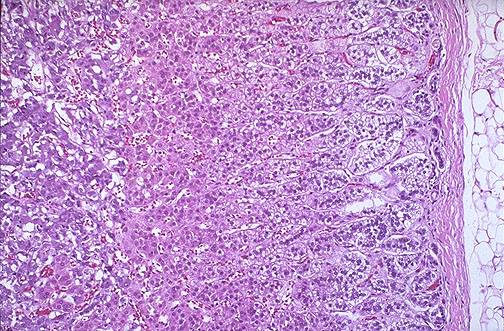 Zona Fasciculata
	Glucocorticoids such as cortisol and cortisone

Hormone control:
	ACTH

Target tissue:
	Liver and general body cells
Hormone affects:

helps maintain blood pressure and cardiovascular function 
helps slow the immune system's inflammatory response 
helps balance the effects of insulin in breaking down sugar for energy 
helps regulate the metabolism of proteins, carbohydrates, and fats 
helps maintain proper arousal and sense of well-being
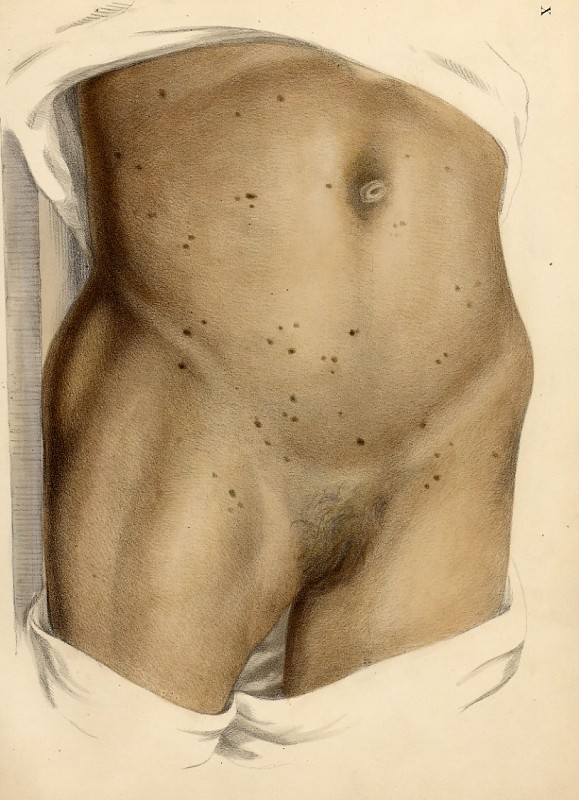 Adrenal Cortex
Hypo-secretion
	Addison’s disease – 
	Failure to produce adequate levels of cortisol
Symptoms 
	
chronic, worsening fatigue , muscle weakness , 
loss of appetite , weight loss , nausea , vomiting  ,diarrhea 
Other symptoms include
low blood pressure that falls further when standing, 
causing dizziness or fainting 
hyperpigmentation, or dark tanning; 
this darkening of the skin is most visible on scars; skin folds;
pressure points such as the elbows, knees, knuckles, and toes; lips; 
and mucous membranes
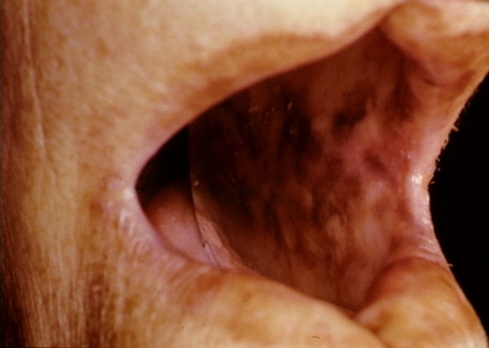 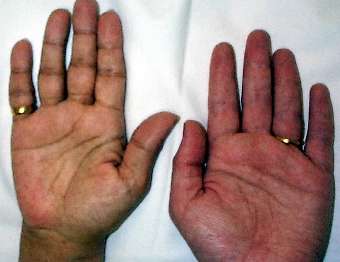 Adrenal Cortex
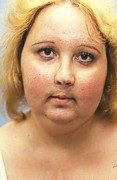 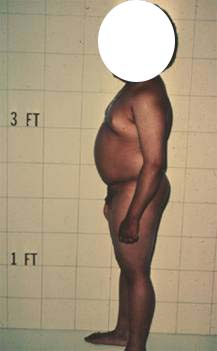 Hyper-secretion:
	Cushing’s Syndrome

	Symptoms
Upper body obesity, rounded face, increased fat around the neck, and thinning arms and legs. Children tend to be obese with slowed growth rates.
Skin, becomes fragile and thin. bruises easily and heals poorly. Purplish pink stretch marks may appear on the abdomen, thighs, buttocks, arms and breasts
Women usually have excess hair growth on their faces, necks, chests, abdomens, and thighs
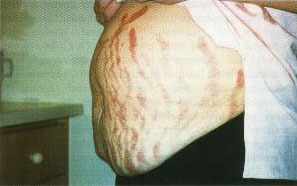 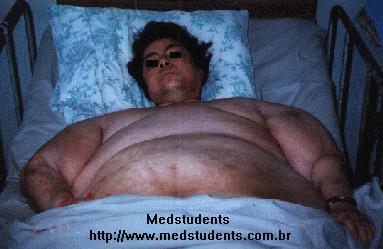 Endocrine activity of the Adrenal Cortex
Zona glomerulosa
	Mineralocorticoids such as Aldosterone
Hormonal control
	renin-angiotensin pathway
	permissive effect of ACTH 
Target Tissue:
	Principal cells of the DCT and collecting duct
Hormone Affects:
	increases reabsorption of Na+ and water
Endocrine activity of the Adrenal Cortex
Hyper-secretion:
	Aldosteronism:
	Hypokalemia, increase in extracellular fluid and blood volume,and hyertension, may also have peroid of muscular paralysis 
Hypo-secretion:
	Addison’s disease 
	mineralocorticoids deficiency, death occurs in four days to two weeks if untreated
Endocrine activity of the Adrenal Cortex
Hormone Affects:
	Elevated blood glucose levels
	Reduction of protein stores in all body cells except the liver
	increased plasma protein levels
	promote lipolysis and beta oxidation of fat
	Helps body recover from stress
	Prevention of inflammation
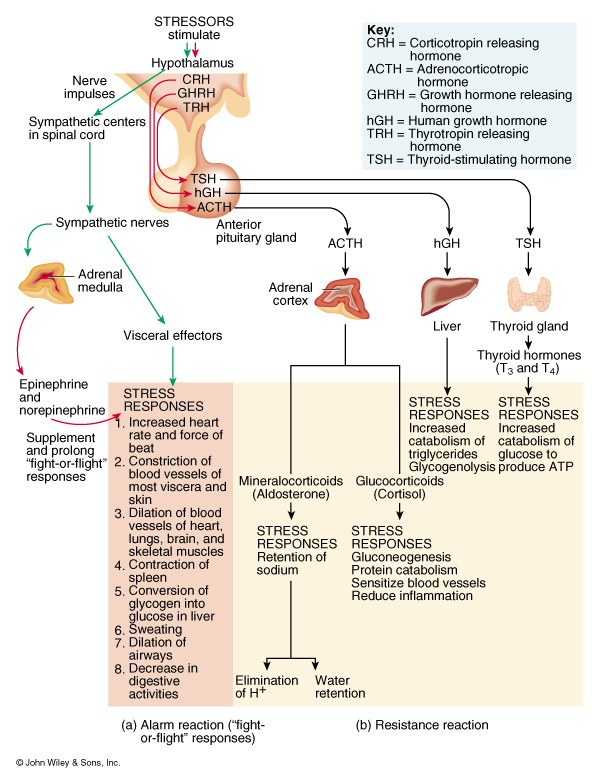 Overview of the interactions of hormones in response to stress
Endocrine activity of the Adrenal Cortex
Zona reticularis
	Produces small anounts of androgens, mostly dehydroepiandrosterone (DHEA), DHEA may be converted into estrogens
Hormone Control:
	Believed to be ACTH
Target tissue:
	General body cells
Endocrine activity of the Adrenal Cortex
DHEA: in normal physiology is responsible for energy levels and sex drive in both male and women.
Hyper-secretion may lead to Precocious puberty is appearance of secondary sexual characteristics in  children, before the age of 8 years
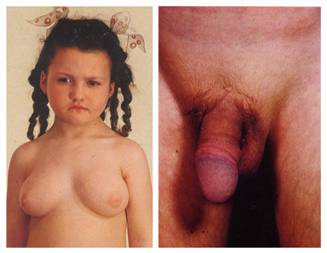 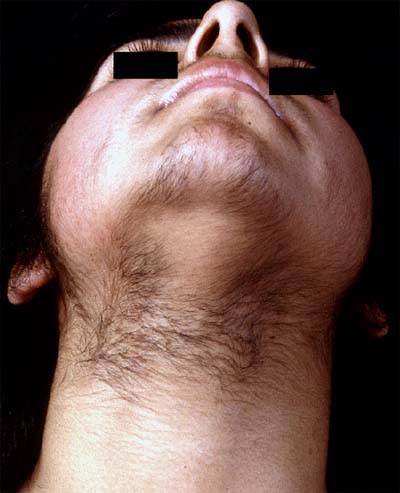 Adrenogenital Syndrome
In Adult females DHEA causes beard growth, deeper voice, masculine distribution of body hair (hirsutism), and growth of the clitoris to  resemble a penis.
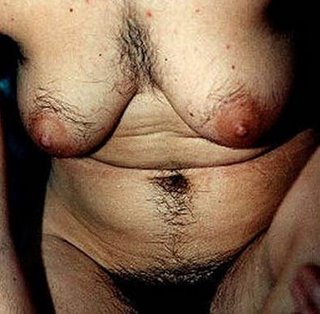 13
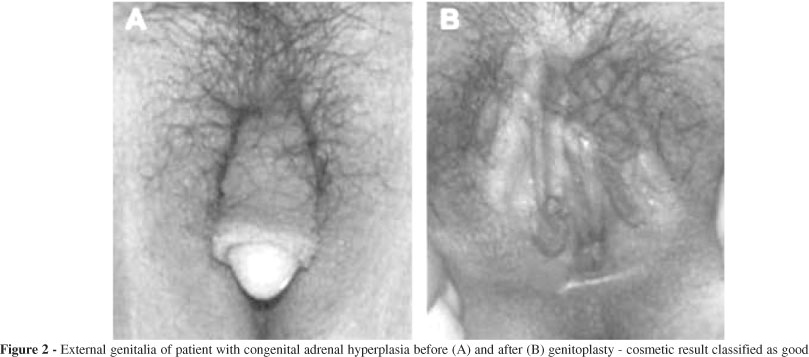 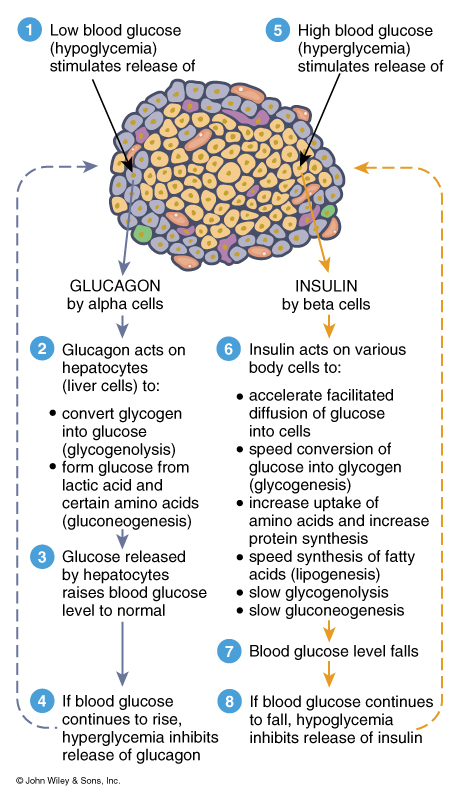 Interaction of 2 Pancreatic Hormones
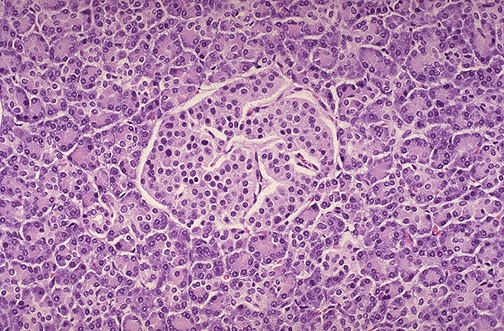 Hormonal control of the Male Reproductive System
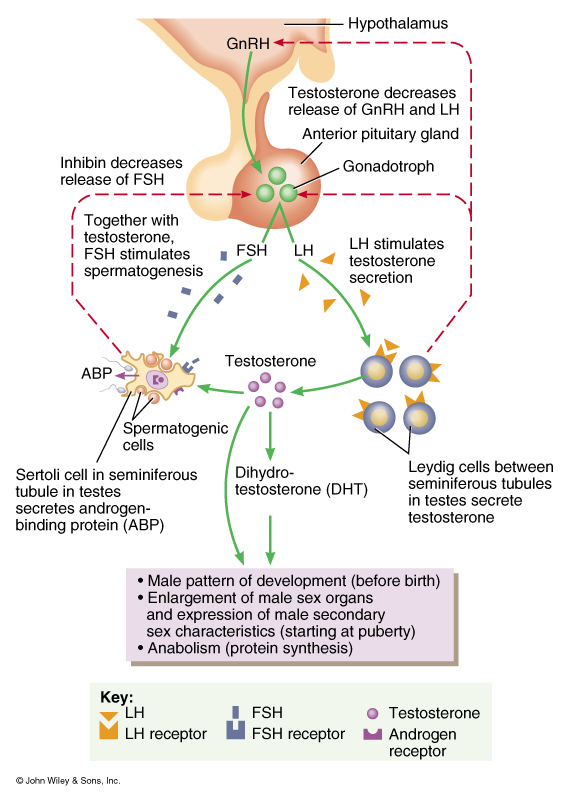 Hypothalamus releases GnRH
GnRH stimulates the Gonadotrophs of the adenohypophysis to release FSH and LH
FSH stimulates Sertoli cells to secrete Androgen-binding protein (ABP)  and stimulates spermatogenesis.
Hormonal control of the Male Reproductive System
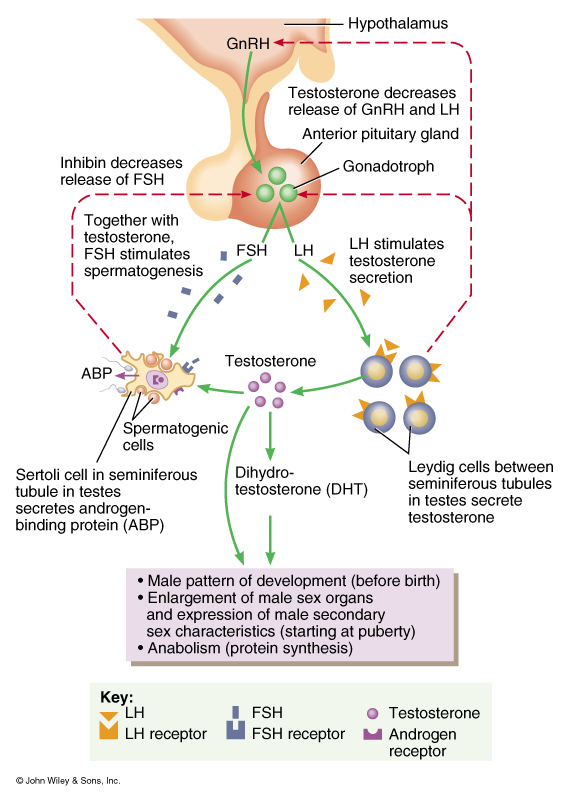 LH stimulates the Leydig cells to secrete testosterone
Inhibin secreted by Sertoli cells controls the release of FSH by gonadotrophs
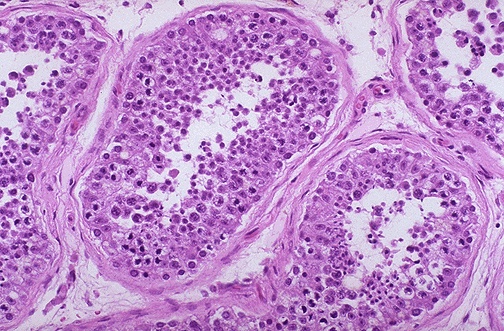 Male Menopause Myth or Reality?Andropause
At 40 testosterone  levels begin to decline
Between 45 and 50 there is a steep drop in blood levels
By 80 50% of men have low testosterone levels

Signs and symptoms
	1.  Reduced sex drive
	2.  Infertility
	3.  Decrease spontaneous erections (during sleep)
	4.  Swollen/tender breast (gynecomastia)
	5.  Loss of body and pubic hair
	6.  Small or shrinking testes
	7.  Decrease in muscle mass
	8.  Hot flushes
	9.  Decrease energy, motivation, and self-confidence
	10.  Poor concentration and memory
	11.  sleep apnea
	12.  Mild anemia
Action of Hormones on the Ovaries and Uterus
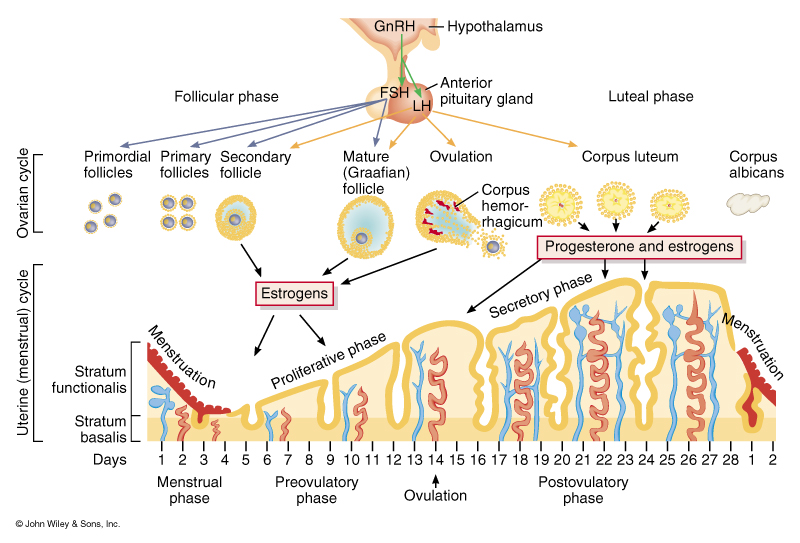 Cyclic Patterns of Hormone Production during the Ovarain Cycle
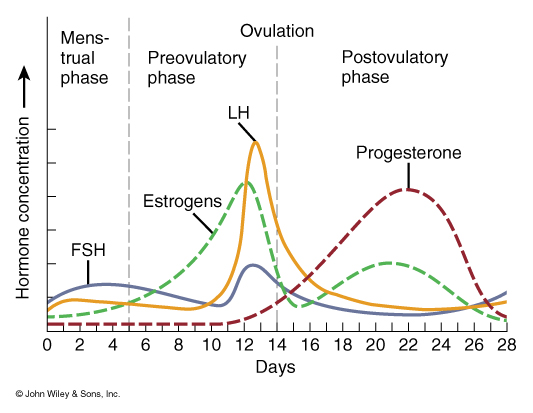 Hormonal Changes during Menopause

Blood levels of FSH increase
Blood levels of Inhibin decrease
Blood levels of estradiol decrease
Blood levels of progesterone decrease
Blood levels of DHEA decrease
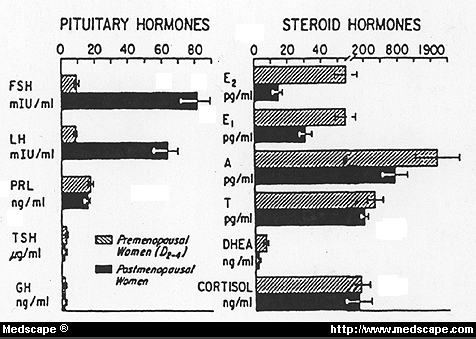 Menopause
The degree to which each woman’s body responds to these normal hormonal changes varies.
	25% of women do not have any problems with 	menopause and manage the transition without 	assistance 
	50% of women experience some menopausal 	symptoms, varying from mild to moderate 
	25% of women have more severe problems 
Common Menopausal Symptoms:;
	1.  Hot flushes (last 30sec to 5min)
	2.  Menstrual irregularities
	3.  Sleep disturbances
	4.  Genital changes
	5.  Urinary problems
	6.  Joint/muscle aches and pain
	7.  Skin /hair changes
	8.  Neurological Brain function changes
Menopause
Positive action to decrease symptoms
	1.  Eat a well balanced diet
	2.  Exercise regularly
	3.  Stress management (Tai chi, yoga, meditation, relaxation)
	4.   Making sex comfortable (water based lubricants, vaginal		hormone therapy)
	5.  Pelvic floor exercises
	6.  Trial hormone replacement therapy
	7.  Quit smoking